Fjárfestum í samgöngum
- í þágu allra Íslendinga -
29. júní 2011Orri Haukssonframkvæmdastjóri SI
Samtök iðnaðarins
1
Loftmynd af hagkerfinu
Framleiðsluslaki sá mesti eftir seinna stríð

Atvinnuleysi hefur aldrei mælst meira
jafnframt takmörkuð vinna fyrir marga sem teljast með vinnu

Fjárfesting í sögulegu lágmarki

Veikur vöxtur einkaneyslu

Enginn magnvöxtur í útflutningi
þrátt fyrir kjöraðstæður, þ.e. óvenju lágt raungengi

Forsendur kjarasamninga fjárfestingar og aukinn hagvöxtur
kjarabætur brenna að óbreyttu upp í verðbólgu
2
Samtök iðnaðarins
Hvaða fjárfestingar eru mögulegar?
Fjárfestingar í hugverkum og tækni

Fjárfestingar í orkutengdum iðnaði
og tilsvarandi orkukostum

Búnaðar- og viðhaldsfjárfestingar í öllum greinum
einkum sjávarútvegi

Íbúðafjárfestingar – talsverð undirliggjandi þörf

Opinberar fjárfestingar
s.s. hátæknisjúkrahús, fangelsi, hjúkrunarheimili og viðhald

Fjárfestingar í samgöngumannvirkjum
fjármagnaðar af hinu opinbera og af lífeyrissjóðum
3
Samtök iðnaðarins
Hvað stendur í vegi aukinna fjárfestinga?
Pólitísk ósamstaða um framkvæmdir og forgangsröðun

Einbeittur vilji einstakra ráðherra gegn samþykktum ríkisstjórnar
sbr. stöðugleikasáttmála og nýja kjarasamninga

Almenn óvissa um horfur og umgjörð í efnahagslífsins
s.s. í peningamálum, skattamálum, sjávarútvegsmálum, erlendri fjárfestingu, orkumálum, gjaldeyrishöftum
hvetur til skammtímahugsunar og dregur út vilja til að byggja upp

Háir raunvextir þrátt fyrir sögulega lága nafnvexti
neikvæðir raunvextir í €, $ og ₤
4
Samtök iðnaðarins
Sérstaða samgönguframkvæmda
Hröð og markviss leið til að vinna upp slaka í hagkerfinu
hönnun fjölmargra arðbærra verka liggur fyrir
hægt að hefja útboðsferli nú þegar

Lyftir atvinnu- og fjárfestingastigi upp samstundis

Hafa mikil margföldunaráhrif
langt umfram en t.d. tilsvarandi aukning ríkisútgjalda

Margvíslegir möguleikar á fjármögnun
umræða um vegtolla á villigötum
tímabært að hefja umræðu og stefnumótun um framtíðargjaldtöku af umferð

En aðalatriðið er að arðbærar samgönguframkvæmdir ráðast beint gegn mestu meinsemd samfélagsins: Atvinnuleysinu
5
Samtök iðnaðarins
Fjárfesting og atvinnuleysi
Sögulegt hámark
Sögulegt lágmark
Heimild: Hagstofa Íslands
Heimild: Hagstofa Íslands
Fjárfesting og atvinnustig haldast náið í hendur
  Sambandið er enn augljósara þegar stærðirnar eru teknar saman...
6
Samtök iðnaðarins
Samband fjárfestinga og atvinnuleysis
Atvinnuleysi og fjárfesting helst í hendur í sterku sögulegu sambandi

Fyrir hverja prósentu sem fjárfesting eykst má gera ráð fyrir að atvinnuleysi minnki um hálfa prósentu
Heimild: Hagstofa Íslands
Útreikningur SI
7
Samtök iðnaðarins
Staðan í mannvirkjagerð
Þegar mest var árið 2008 störfuðu tæplega 18þ manns
yfir lengri tímabil hafa jafnan 10-12þ verið starfandi 
2010 töldust enn 10þ en vinnumagn hafði dregist mikið saman
að óbreyttu stefnir í mun meiri fækkun, niður í 4-6þ

Fyrirtækjum hefur fækkað og þau farið minnkandi
atgervisflótti hafinn og vermæt þekking er að byrja að tapast
nauðsynlegt er að varðveita verkþekkingu

Hið opinbera sem kaupandi
á helst að fjárfesta þegar mannvirkjagreinar hafa lítið fyrir stafni
hagstæðust verð, viðheldur traustum staðbundnum birgjum

Arðbærar samgönguframkvæmdir á teikniborðinu
einkum á SV-horninu
svæðið verður samkeppnishæfara
slysa- og samfélagskostnaður lækkar
8
Samtök iðnaðarins
Hvernig hefur hið opinbera verið að standa sig?
Opinberar fjárfestingar hafa dregist mikið saman, bæði í heild sinni og sem hlutfall af VLF
Heldur að sér höndum á samdráttartímum en framkvæmir á uppgangstímum
Þannig magnar hið opinbera hagsveifluna í stað þess að reyna jafna út yfir tíma
Frá hagrænum sjónarhóli eru réttar opinberar fjárfestingar efnahagslega skynsamlegar þegar slakinn er svo mikill
Þar fyrir utan þarf hið opinbera ekki sjálft að fjármagna nærri allar þær framkvæmdir sem hér er um rætt
Heimild: Hagstofa Íslands
9
Samtök iðnaðarins
Opinber dýfa ofan í almenna dýfu
Heimild: Hagstofa Íslands
10
Samtök iðnaðarins
Leiðin út úr vandanum löng en ekki svo flókin
Það er margra ára verk að vinna sig út úr kreppunni
Engin ein leið eða ein framkvæmd dugar til

Auka fjárfestingar -> auka hagvöxt

Framkvæmdir í arðbærum samgöngumannvirkjum
aðeins eitt skref af mörgum
en afar mikilvægt, framkvæmanlegt nú þegar, tækin bíða

Lífeyrissjóðir sitja með um 200 milljarða inni á bankabókum
hafa boðist til að fjármagna arðbærar framkvæmdir

Óskast: uppbyggileg umræða um framtíðar vegarekstur
Íslendingar gætu ákveðið að verða leiðandi í gjaldtöku af umferð
dýnamísk þróun eldsneytisnotkunar og fjármögnunar mannvirkja
kjörið tækifæri til þróa lausnir og jafnvel útflutningshæf hugverk...
11
Samtök iðnaðarins
...í stað
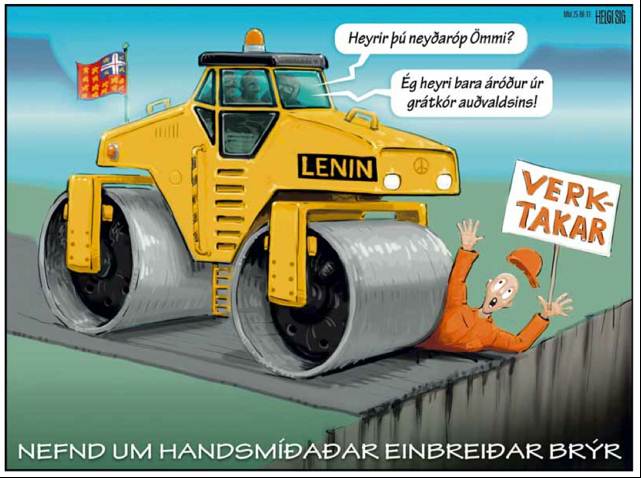 12
Samtök iðnaðarins
TAKK FYRIR!
13
Samtök iðnaðarins